NRrhlx<+ “kklu
Okkf.kT; ,oa m|ksx foHkkx
ftyk O;kikj ,oa m|ksx dsUnz] Ckkyksn ¼N-x-½
Tkkx#drk f”kfoj
Layout of ppt
vkS|ksfxd uhfr 2019&24	                  	i`’B dz- 3&22
iz/kkuea=h jkstxkj l`tu dk;Zdze 	      	i`’B dz-  22&24
eq[;ea=h ;qok Lojkstxkj ;kstuk 	            	i`’B dz-  25&26
iz/kkuea=h eqnzk ;kstuk 			    	i`’B dz-  27
LVS.M&vi ;kstuk			        	i`’B dz-  28
iz/kkuea=h lw{e [kk| m|ksx mUu;u ;kstuk   	i`’B dz-  29
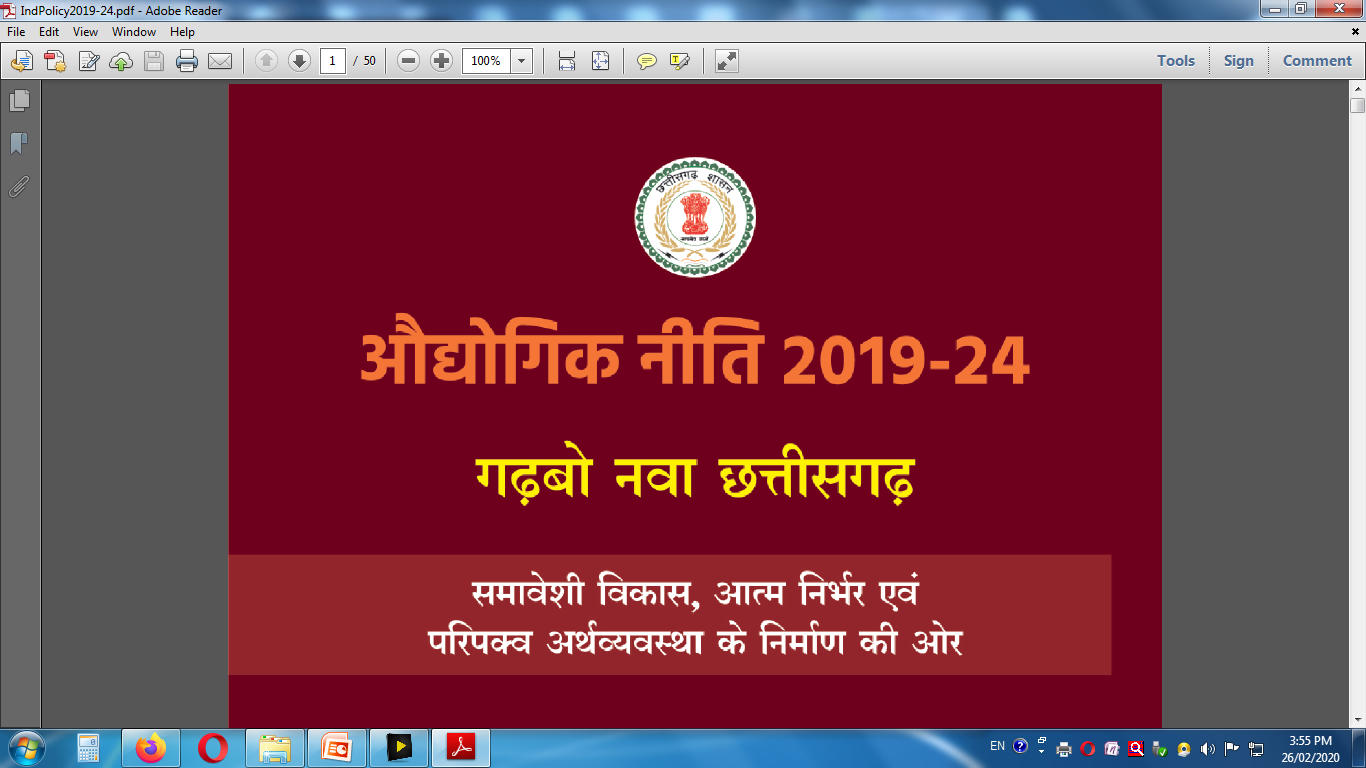 vkS|ksfxd fuos'k izksRlkgu dh n`f’V ls m|ksxksa dk oxhZdj.k
mPp çkFkfedrk m|ksx
izkFkfedrk m|ksx
lkekU; m|ksx
dksj lsDVj m|ksx
lar`Ir m|ksx

vkS|ksfxd fodkl ,oa fiNM+siu dh n`f’V ls fodkl[k.Mksa dk oxhZdj.k
v] c] l] ,oa n Jsf.k;ksa esa
fuos'kdksa dk oxhZdj.k 
lkekU; oxZ ds m|eh
vuqlwfpr tkfr] vuqlwfpr tutkfr oxZ ds m|eh
vizoklh Hkkjrh;] izR;{k fons'kh fuos'kdksa ¼,Q-Mh-vkbZ-½] fu;kZrd fuos'kd] fons'kh rduhd okys m|ksx
efgyk m|eh ,oa r`rh; fyax
jkT; ds lsokfuo`Rr lSfud] uDlyokn ls izHkkfor O;fDr] fnO;kax ¼fu%'kDr½ m|eh
jkT; ds efgyk Lo lgk;rk lewg dks efgyk oxZ ds m|fe;ksa ds cjkcj lqfo/kk,a izkIr gksaxh
jkT; ds ,Qihvks ¼Farmers Producer Organisations½ dks lkekU; oxZ ds m|fe;ksa ds cjkcj lqfo/kk,a izkIr gksaxh
fuos'k ds vkdkj dh n`f"V ls m|ksxksa dk oxhZdj.k
lw{e ,oa y?kq m|ksx
e/;e m|ksx
o`gn m|ksx 
esxk izkstsDV~l
vYVªk esxk izkstsDV~l
fus'k ds vkdkj dh n`f"V ls m|ksxksa dk oxhZdj.k 
 **lw{e m|ksx^^ ls vk'k; gS ,sls m|ksxkas ls gS] ftlesa la;a= vkSj e”khujh
vFkok miLdj esa :- 25 yk[k ls vf/kd dk fuos'k ugha gksrk gS A

 **y?kq m|ksx^^ ls vk'k; gS ,sls m|ksxkas ls gS] ftlesa la;a= vkSj e'khujh
vFkok miLdj esa :- 5 djksM+ ls vf/kd dk fuos'k ugha gksrk gS A

 **lw{e lsok m|e^^ ls vk'k; gS ,sls m|ksxkas ls gS] ftlesa la;a= vkSj
e'khujh vFkok miLdj esa :- 10 yk[k ls vf/kd dk fuos'k ugha gksrk gS A
 **y?kq lsok m|e^^ ls vk'k; gS ,sls m|ksxkas ls gS] ftlesa la;a= vkSj
e'khujh vFkok miLdj esa :- 2 djksM+ ls vf/kd dk fuos'k ugha gksrk gS A
fuos'k ds vkdkj dh n`f"V ls m|ksxksa dk oxhZdj.k 

 ^^e/;e m|ksx** ls vk'k; ,sls m|ksxksa ls gS] ftlesa la;a= vkSj e'khujh vFkok miLdj esa :- 10 djksM+ ls vf/kd dk fuos'k ugha gksrk gS A

 **e/;e lsok m|e^^ ls vk'k; ,sls m|e ls gS] ftlesa la;a= vkSj e'khujh vFkok miLdj esa :- 5 djksM+ ls vf/kd dk fuos'k ugha gksrk gS A

 ^^o`gn m|ksx** ls vk'k; ,sls m|ksx ls gS ftlesa IykaV ,oa e'khujh esa iwath fuos'k #- 10 djksM+ ls vf/kd ,oa LFkk;h iwath fuos'k #- 100 djksM+ rd gks A

 ^^o`gn lsok m|e** ls vk'k; ,sls m|e ls gS ftlesa e/;e lsok m|e gsrq fu/kkZfjr iwath fuos'k dh lhek ls vf/kd iwath fuos'k fd;k x;k gS ,oa LFkk;h iawath fuos'k :-- 100 djksM+ rd gks A
fuos'k ds vkdkj dh n`f"V ls m|ksxksa dk oxhZdj.k 

 ^^esxk izkstsDV** ls vk'k; ,sls m|ksx ls gS ftlus 100 djksM+ :i;s ls vf/kd fdUrq 1000 djksM+ :i;s rd dk LFkk;h iwath fuos'k izLrkfor dj okf.kfT;d mRiknu izkjaHk fd;k x;k gksA bl gsrq muds i{k esa Hkkjr ljdkj ds okf.kT; vkSj m|ksx ea=ky; }kjk vkbZ-bZ-,e-@vkS|ksfxd yk;lsal@vk'k; i= tkjh fd;k x;k gks ,oa m|ksx LFkkiuk gsrq jkT; 'kklu ds lkFk ,e-vks-;w- fu"ikfnr fd;k gksA 

 ^^vYVªk esxk izkstsDV** ls vk'k; ,sls m|ksx ls gS ftlus   ₹ 1000 djksM+ ls vf/kd dk LFkk;h iwath fuos'k djuk izLrkfor gks ,oa mlds i{k esa Hkkjr ljdkj ds m|ksx ea=ky; }kjk vkbZ-bZ-,e@vkS|ksfxd yk;lsal@vk'k; i= tkjh fd;k x;k gks rFkk jkT; 'kklu ds lkFk ,e-vks-;w- fu"ikfnr fd;k x;k gks A
ब्याज अनुदान
* यह राशि सामान्य श्रेणी के उद्यमियों द्वारा स्थापित उद्योगों हेतु है.
स्थायी लागत पूँजी अनुदान
I
ND

P
OL
I
CY
* यह राशि सामान्य श्रेणी के उद्यमियों द्वारा स्थापित उद्योगों हेतु है.
नेट राज्य वस्तु व सेवा कर (नेट SGST) प्रतिपूर्ति
I
ND

P
OL
I
CY
Vhi%& 
1- bdkbZ;ksa dks usV jkT; oLrq ,oa lsok dj ¼usV ,lth,lVh½ izfriwfRkZ vU; Js.kh ds   m|ksxksa vFkkZr o`gn Js.kh ls mPp Js.kh esa fuos”k djus okyh bdkbZ;ksa dks lqfo/kk dh ek=k o`gn m|ksx ds fy, ekU; vf/kdre lhek rd gh vuqer ;ksX; gksxhA
2- bdkbZ;ksa dks usV jkT; oLrq ,oa lsok dj ¼usV ,lth,lVh½ izfriwfrZ dh okf’kZd ik=rk dk fu/kkZj.k fuos”k izksRlkgu gsrq ekU; laiw.kZ jkf”k dks Lohd`r le;kof/k ds o’kksZa esa leku :Ik ls foHkkftr dj izfriwfrZ vf/kdre izfriwfrZ usV ,lth,lVh vFkok ekU; vf/kdre okf’kZd lhek ] tks Hkh de gks rd] dh ik=rk gksxhA
विद्युत शुल्क छूट
स्टाम्प शुल्क से छूट
5-1 ¼v½ Hkwfe] 'ksM rFkk Hkouksa ds Ø;@iV~Vs ds fu"ikfnr foys[kksa ij ,oa gLrkarj.k ls lacaf/kr Hkwfe yht ds foys[kksa ij ¼ekbfuax yht dh Hkwfe dks NksM+dj½A
¼c½ _.k&vfxze ls lacaf/kr foys[kksa ds fu"iknu ij cSad@foRrh; laLFkkvksa }kjk _.k Lohd`fr fnukad ls rhu o"kZ rdA
5-2 vkS|ksfxd {ks=ksa@vkS|ksfxd iz;kstu gsrq vkjf{kr Hkw&[k.Mksa@vkS|ksfxd iz;kstu rFkk Hkwfe cSad gsrq vf/kxzfgr Hkwfe@Ø; dh xbZ Hkwfe ds izHkkfor Hkw&Lokfe;ksa }kjk Hkw&vtZu {kfriwfrZ eqvkotk ls izkIr gksus okyh jkf'k dh lhek rd Hkw&vtZu {kfriwfrZ eqvkotk jkf'k izkfIr ds 02 o"kZ ds Hkhrj d`f"k Hkwfe Ø; djus ij] ¼ekbfuax yht dh Hkwfe dks NksM+dj½A
5-3 Hkkjr ljdkj@jkT; 'kklu }kjk Lohd`r@vuqeksfnr futh {ks= esa LFkkfir gksus okys vkS|ksfxd {ks=@vkS|ksfxd ikdZ dh LFkkiuk gsrq dz;@iV~Vs ij yh tkus okyh Hkwfe ij ,oa buesa LFkkfir gksus okys m|ksxA
5-4 vkS|ksfxd {ks=@vkS|ksfxd Hkw&[k.M@vkS|ksfxd iz;kstuksa] Hkwfe cSad ,oa v/kkslajpuk fuekZ.k gsrq NRrhlx<+ LVsV b.MfLVª;y MsOgyiesaV dkiksZjs'ku fy0 }kjk Ø;@yht ij yh tkus okyh Hkwfe ijA
5-5 can@chekj vkS|ksfxd bdkbZ ds Ø; ij Ø;&foØ; ls lacaf/kr foys[kksa ijA
5-6 fQYe LVwfM;ksa] ,fMfVax LVwfM;ks dh LFkkiuk gsrq dz;@iV~Vs ij yh xbZ Hkwfe ijA
5-7 ykWftfLVd gc] os;j gkmflax] dksYM LVksjst ,oa xzsu lkbyks dh LFkkiuk gsrq Ø;@iV~Vs ij yh xbZ Hkwfe ij A
vkS|ksfxd iqjLdkj ;kstuk

fuEukafdr Jsf.k;ksa esa izFke] f}rh; ,oa r`rh; iqjLdkjksa dh jkf'k Øe'k% ₹ 151000] 100000 ,oa 51000 ,oa iz'kfLr i= fn;k tkosxk &
1- lw{e ,oa y?kq m|ksxksa ds lexz ewY;kadu gsrq
2- vuqlwfpr tkfr@tutkfr oxZ }kjk LFkkfir lw{e ,oa y?kq m|ksx
3- fu;kZrd lw{e ,oa y?kq m|ksx
4- efgyk m|eh }kjk LFkkfir m|ksx
5- LVkVZvi bdkbZ;ka

Vhi & fn;s tkus okys iqjLdkj mu m|ksxkas gsrq ugha gksxs tks jkT; 'kklu dh fdlh vkS|ksfxd uhfr eas vik=@lar`Ir m|ksxkas dh Js.kh eas gksA
NÙkhlx<+ jkT; LVkVZvi iSdst
1-   C;kt vuqnku%&
2-   LFkk;h iawth fuos”k vuqnku%&
vkS|ksfxd uhfr 2019&24 esa vuqlwfpr tutkfr@tkfr oxZ gsrq 
fo”ks’k vkS|ksfxd fuos”k izksRlkgu iSdst 
C;kt vuqnku
vkS|ksfxd uhfr 2019&24 esa vuqlwfpr tutkfr@tkfr oxZ gsrq
 fo”ks’k vkS|ksfxd fuos”k izksRlkgu iSdst 
LFkk;h ykxr iwath vuqnku
ouksit] gcZy rFkk [kk| izlaLdj.k mRiknksa ds fuekZ.k dks izksRlkgu gsrq
oukapy m|ksx iSdst
izLrkfor y?kq m|ksxksa ds }kjk IykaV ,oa e'khujh ds varxZr U;wure :i;s 50 yk[k rFkk vf/kdre :i;s 5 djksM+ fuos'k fd;k tkuk vko';d gksxkA

 ekU; LFkk;h iwath fuos'k ij vuqnku 
 ^^l** fodkl[k.Mksa esa dqy fuos'k dk 40 izfr'kr
			 ikap o"kksZa esa] :i;s 40 yk[k izfro"kZ vf/kdre
 ^^n** fodkl[k.Mksa esa dqy fuos'k dk 50 izfr'kr
		ikap o"kksZa esa] :i;s 50 yk[k izfro"kZ vf/kdre 

 LFkk;h iwath fuos‘k vuqnku ds vfrfjDr usV jkT; oLrq ,oa lsok dj ¼usV ,lth,lVh½ izfriwfrZ dh lqfo/kk Hkh gksxhA
iz/kkuea=h jkstxkj l`tu dk;Zdze
vk;q & 	U;wure 18 o”kZ
 vf/kdre _.k dh lhek &  		m|ksx gsrq 	:- 25-00 yk[k rd  		lsok dk;Z gsrq 	:- 10-00 yk[k rd
 Lo;a dk va'knku&  		lkekU; oxZ ds iq:"k gsrq & 10 izfr'kr  		vU; oxZ ,oa efgyk gsrq  & 5 izfr'kr
 ekftZu euh vuqnku&
iz/kkuea=h jkstxkj l`tu dk;Zdze
vkWuykbZu vkosnu djus gsrq vko';d nLrkost%&
1& izkstsDV fjiksVZ
2& ikliksVZ QksVks  
3& vk/kkj dkMZ ¼vfuok;Z½ 
4& tkfr izek.k i= ¼l{ke vf/kdkjh }kjk½5& lacaf/kr xzke dk tux.kuk 2011 ds vuqlkj tula[;k   
    izek.k i=
6& vadlwph rFkk rduhdh ;ksX;rk izek.k i=
 
Vhi%& bl ;kstuk ds varxZr fdlh Hkh O;olk;@ifjogu@d`f"k dk;Z@i'kqikyu@ekalkgkjh [kk| inkFkZ@u”khys inkFkZ@50 ekbZdzku ls de eksVkbZ okys ikWyhFkhu ds fuekZ.k ,oa vU; izfrcaf/kr dk;ksZa gsrq _.k dk izko/kku ugha gSA
iz/kkuea=h jkstxkj l`tu dk;Zdze
f}rh; _.k ¼Second Loan½
rhu o’kZ iwoZ PMEGP/MUDRA _.k izkIr fgrxzkfg;ksa gsrq

vkWuykbZu vkosnu djus gsrq vko';d nLrkost%&
1& izkstsDV fjiksVZ ¼vfrfjDr jkstxkj o fuos”k½
2& fiNyk _.k Lohd`fr i=
3& _.k vnk;xh iw.kZrk izek.k i=
4& vk;dj fjVuZ 3 o’kZ 5& lh, }kjk izekf.kr okf’kZd [kkrk fooj.k
6& m|ksx vk/kkj@m|e iath;u
7& cSad lgefr i=
8& ikliksVZ lkbt QksVks
eq[;ea=h ;qok Lojkstxkj ;kstuk
lkekU; oxZ ds iq:"k gsrq & 18 o"kZ ls vf/kdre 35 o"kZ
   vU; oxZ ,oa efgyk gsrq vk;q 18 o"kZ ls vf/kdre 40 o"kZ
 vf/kdre _.k dh lhek&
			m|ksx gsrq :- 25-00 yk[k rd    		lsok dk;Z gsrq :- 10-00 yk[k rd    		O;olk; gsrq :- 2-00 yk[k rd
 ekftZu euh vuqnku&
  & lkekU; oxZ iq:"k gsrq Lohd`r ifj;kstuk dk 10 izfr'kr 
     					¼vf/kdre :- 1-00 yk[k rd½
  & vfio@vYila[;d@efgyk@fodykax@Hkw-iw-lSfud@uDly izHkkfor ifjokj ds lnL; gsrq  Lohd`r  ifj;kstuk dk 15 izfr'kr
     					¼vf/kdre :- 1-50 yk[k rd½  & vtk@vttk oxZ gsrq Lohd`r ifj;kstuk dk 25 izfr'kr    
						¼vf/kdre :- 1-50 yk[k rd½
eq[;ea=h ;qok Lojkstxkj ;kstuk
vkosnu djus gsrq vko';d nLrkost%&
1& izkstsDV fjiksVZ
2& ikliksVZ QksVks ¼02½
3& vk/kkj dkMZ 
4& l{ke izkf/kdkjh }kjk tkjh tkfr@fu%”kDrtu@HkwriwoZ lSfud@vYila[;d@ uDly      
      izHkkfor ifjokj ds lnL; laca/kh izek.k i= ¼;fn ykxw gks rks ½
5& tUefrfFk laca/kh izek.k&i=
6& vadlwph ¼U;wure vkBoh mRrh.kZ½ o rduhdh ;ksX;rk  izek.k i=
7& jk”ku dkMZ@fuokl izek.k i=@ernkrk igpku  i=@MªkbZfoax ykbZlsal ¼dksbZ Hkh ,d½
8& Hkwfe@Hkou fdjk;s ij gks rks fdjk;kukek de ls de ikap o’kZ dh vof/k ds fy, A
9& ifjokj dh okf’kZd vk; ¼:- 3 yk[k vf/kdre½ ds laca/k  esa “kiFk&i=A 
10& e”khujh@midj.k@lkt&lTTkk gsrq orZeku njksa ds dksVs”kuA
Vhi%& bl ;kstuk ds varxZr d`f"k dk;Z@i'kqikyu@ekalkgkjh [kk| inkFkZ@u”khys inkFkksZ dk mRiknu o fcdzh@20 ekbZdzku ls de eksVkbZ okys ikWyhFkhu ds fuekZ.k ,oa vU; izfrcaf/kr dk;ksZa gsrq _.k dk izko/kku ugha gS A
iz/kkuea=h eqnzk ;kstuk
Lo;a dk m|ksx] lsok dk;Z ;k O;olk;&/ka/kk LFkkfir djus gsrq cSadksa }kjk fuEukuqlkj _.k fn;s tkus dk izko/kku gSA

_.k dh lhek&f'k'kq Js.kh & : 50 gtkj rd
	fd'kksj Js.kh & :- 50 gtkj ls vf/kd fdUrq 5 yk[k rd    r:.k Js.kh gsrq  & :-  5 yk[k ls vf/kd fdUrq 10 yk[k rd

 utnhdh cSad “kk[kk ls lEidZ dj izkIr fd;k tk ldrk gSA
LVS.M vi ;kstuk
LVS.M vi ;kstuk ds vUrxZr m|ksx] lsok dk;Z ;k  O;olk;&/ka/kk LFkkfir djus gsrq vuqlwfpr tkfr@vuqlwfpr tutkfr ,oa efgyk fgrxzkgh dks ykHkkfUor fd;s tkus dk izko/kku gS A

_.k dh lhek :i;s U;wure 10 yk[k ls vf/kdre 01 djksM+ rdA

utnhdh cSad “kk[kk ls lEidZ dj izkIr fd;k tk ldrk gSA
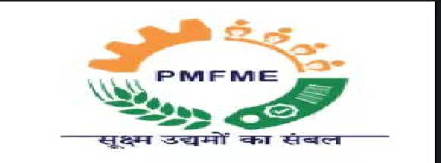 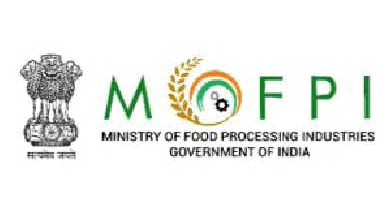 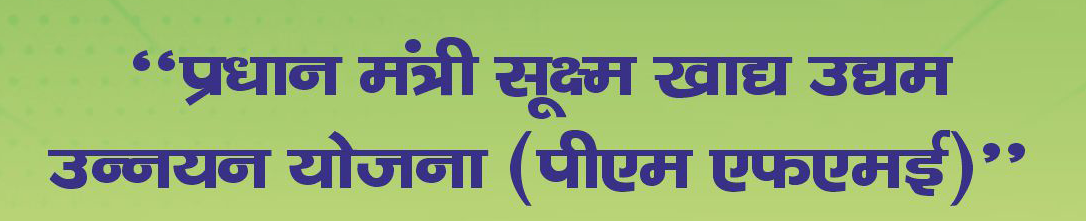 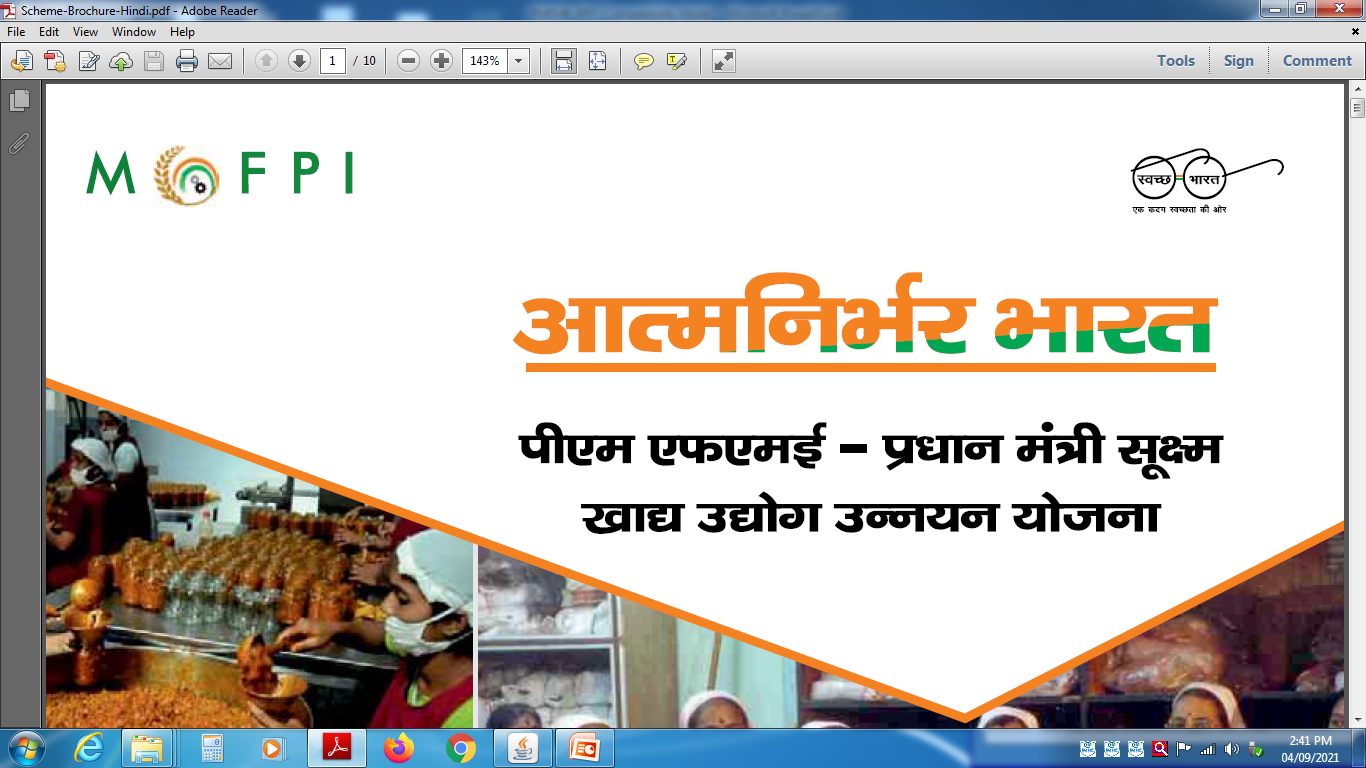 Website:-  www.mofpi.nic.in
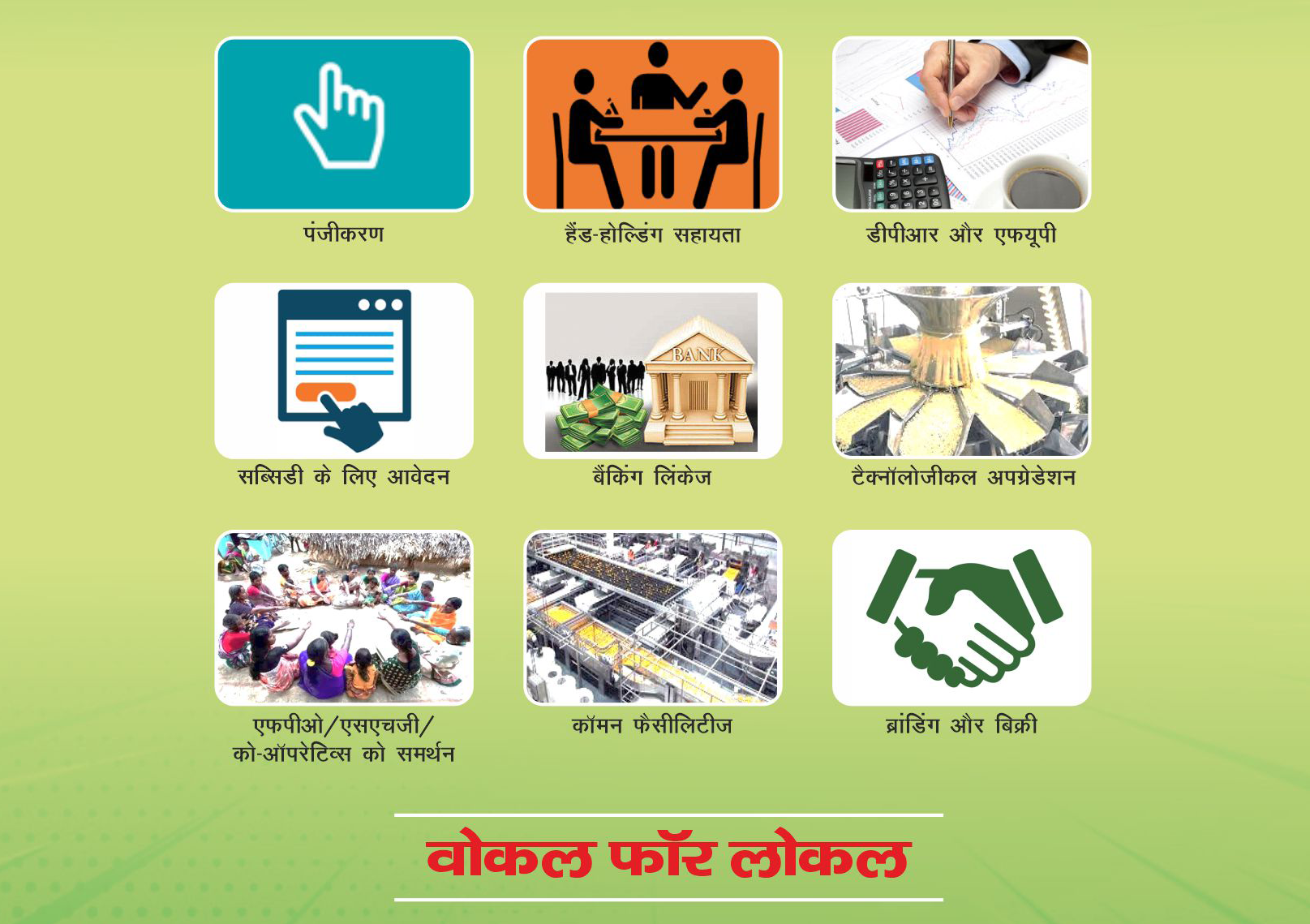 Process Flow of applications under the PMFME scheme
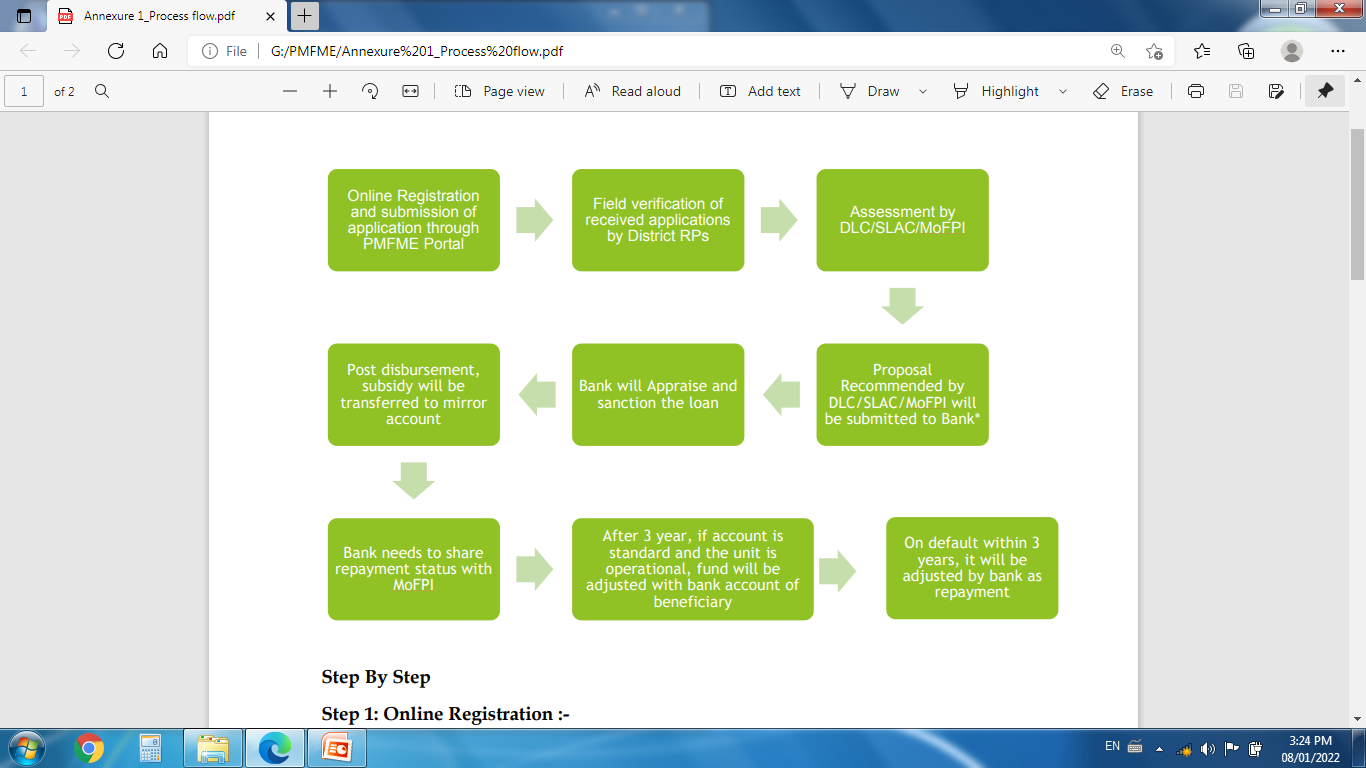 O;fDrxr m|e gsrq lgk;rk
ODOP  vFkok NON- ODOP m|e  
 35 %  lfClMh 
 vf/kdre :- 10 yk[k
lewg lajpuk
DyLVj 
 Lo&lgk;rk lewg (SHG)
 d`f’k mRiknd lewg (FPO)
 mRiknd dkWijsfVo
 “kkldh; ,tslh 
 futh baVjizkbZt
SHG gsrq lgk;rk
dk;Zjr [kk| izlaLdj.k lewg gsrq
 lhM dSfiVy& :- 40000 izfr lnL;
 dk;Z”khy iwath o NksVs vkStkjksa gsrq jkf”k lewg }kjk lnL;ksa dks _.k ds :Ik esa nh tk;sxhA
SHG lewg _.k
vuqnku& 35%  
 Lo;a ds L=ksr ls O;oLFkk 
	1- izkstsDV ykxr& 10%
	2- dk;Z”khy iwath& 20%
lewg _.k
vuqnku& 35% 
 Lo;a ds L=ksr ls O;oLFkk 
	1- izkstsDV ykxr& 10%
	2- dk;Z”khy iwath& 20%
 10 yk[k rd& jkT; Lrjh; vizzwoy desVh 
 10 yk[k ls vf/kd& MOFPI
THANK YOU
&% संपर्क %& 

dk;kZy; egkizca/kd]
ftyk O;kikj ,oa m|ksx dsUnz] ckyksn ¼N-x-½

Qksu ua- 07749&223948
Email ID:- dtic-balod.cg@gov.in